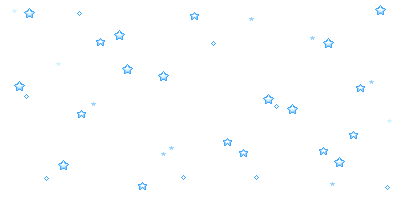 Внеклассное  мероприятие 5-7 класс
«Птичья ёлка»
Н.В. Киселева, учитель биологии
Илирской СОШ №1
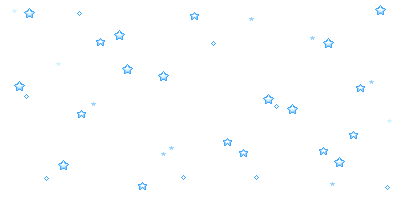 Цели
Формировать экологические знания и экологическую культуру.
Воспитать любовь к природе родного края.
Развивать познавательный интерес к жизни зимующих птиц, способствовать привитию любви к животному миру родного края.
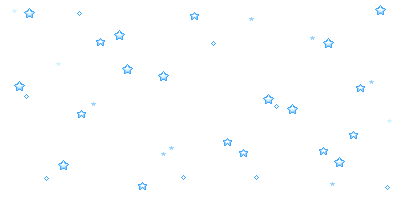 Ход мероприятия
За 10 дней до начала мероприятия, ребята получают задание: конкурс, на лучшую ледяную игрушку; мини кормушку.
Кто сумеет взять самое интересное интервью у птиц зимой? (рассказ, стихотворение, сфотографированный след, крик, загадка, ребус и т.д)
Самым ценным будут ваши собственные наблюдения, листовки о том чем кормить птиц зимой, конкурс на лучшую кормушку. В школьном саду развешиваем кормушки, а по селу листовки с просьбой птиц о помощи.
В теплый день в 14:00 все участники собираются у школы и на лыжах идут на место проведения праздника. Дети наряжают ёлку ледяными игрушками, бусами из несоленого сала, мини кормушками с зерном, семечками, пшеном и т.д
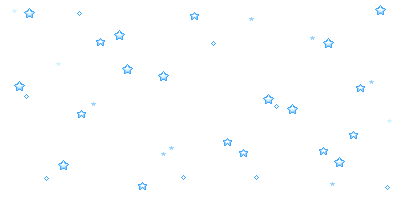 1 команда
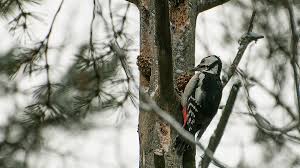 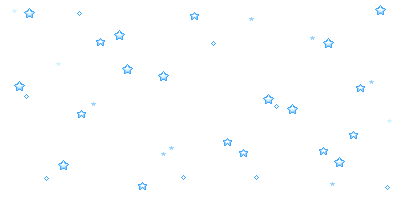 2 команда
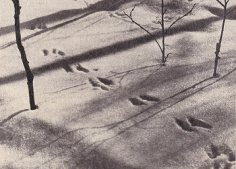 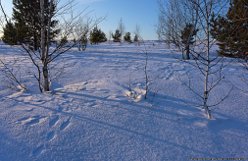 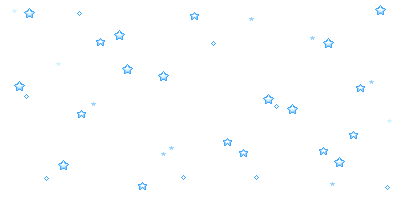 3 команда
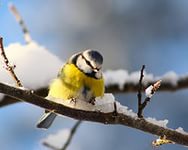 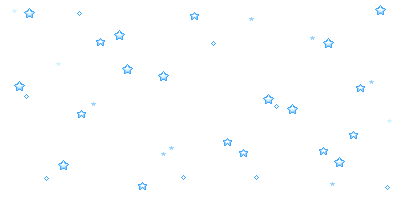 4 команда
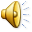 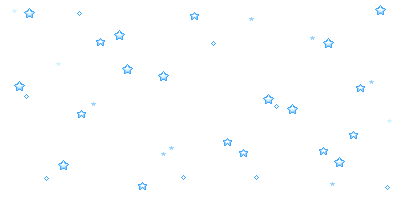 5 команда
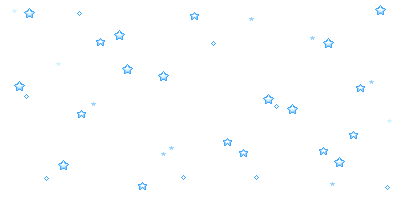 Чем питаются птицы?
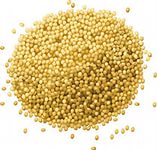 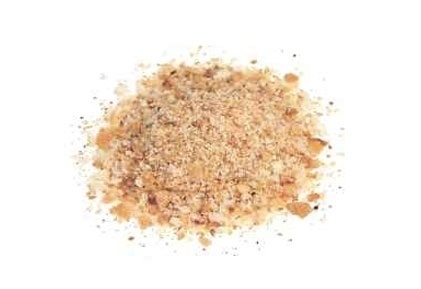 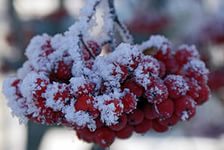 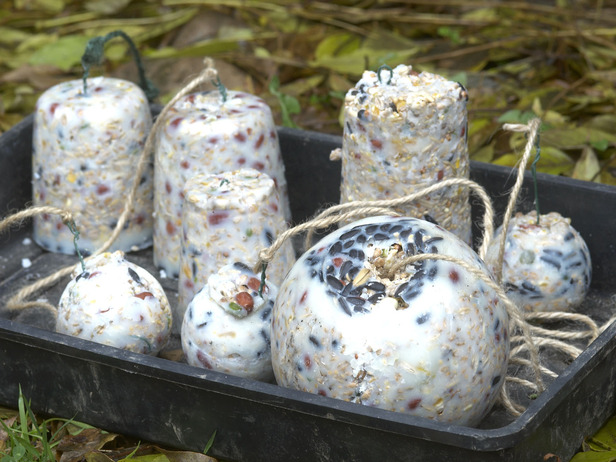 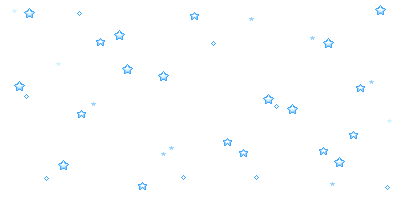 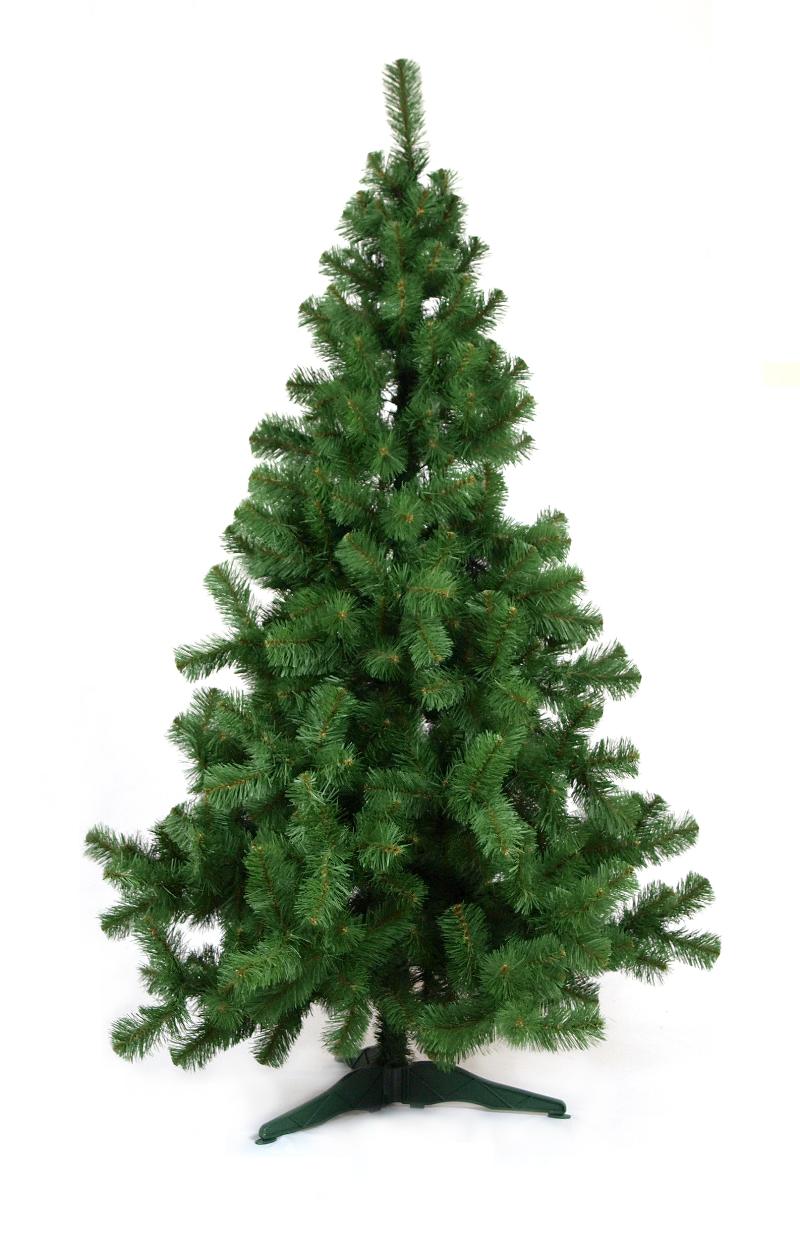 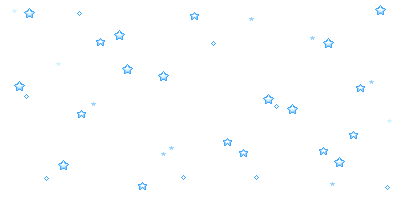 До свидания!!